Zhang Linrui /zwx570554
Typical Campus Network Architectures and Practices
A broad range of places, such as campuses, office spaces, and shopping malls, are covered by networks. You can access internal resources of your school, access internal printers of your company to print documents, or access the Internet to browse news through the networks.
These networks belong to campus networks and are generally constructed by enterprises or organizations. Campus networks not only improve the operational efficiency of enterprises, but also provide network access services for external users.
This chapter describes the basic architecture of a campus network and details how to build a campus network.
Upon completion of this course, you will be able to:
Understand the definition of campus networks.
Understand the typical networking architectures of campus networks.
Master the planning and design methods of small campus networks.
Master the deployment and implementation methods of small campus networks.
Understand the small campus network O&M concepts.
Understand the small campus network optimization concepts.
Independently complete a campus network project.
Basic Concepts of Campus Networks
Typical Campus Network Construction Process
What Is a Campus Network?
Outside a campus
Branch
Other campuses
Remote access user
Private and public clouds
Internet/Wide area network (WAN)
Network security
Inside a campus
Campus egress layer
Demilitarized zone (DMZ)
Core layer
Data center
Aggregation layer
Network
management
Access layer
Terminal layer
Typical scenario
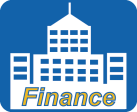 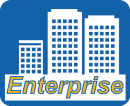 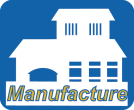 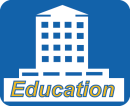 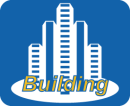 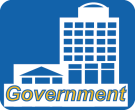 Factory
Government
Campus
Enterprise
Bank
Office building
A campus network is a local area network (LAN) that connects people and things in a specified area. Typically, a campus network has only one management entity. If there are multiple management entries in an area, the area is considered to have multiple campus networks.
[Speaker Notes: The campus network scale is flexible depending on actual requirements. It can be a small office home office (SOHO), a school campus, enterprise campus, park, or shopping center. However, the campus network cannot be scaled out infinitely. Typically, large campuses, such as university campuses and industrial campuses, are limited within several square kilometers. Such campus networks can be constructed using local area network (LAN) technology. A campus network beyond this scope is usually considered as a metropolitan area network (MAN) and is constructed using the WAN technology.
Typical LAN technologies used on campus networks include IEEE 802.3-compliant Ethernet (wired) technologies and IEEE 802.11-compliant Wi-Fi (wireless) technologies.]
Typical Campus Network Architecture
Internet
WAN
Branch campus
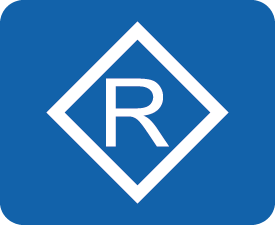 Anti-DDoS
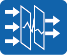 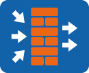 Network management zone
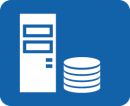 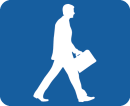 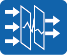 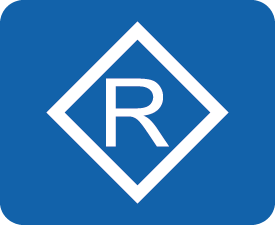 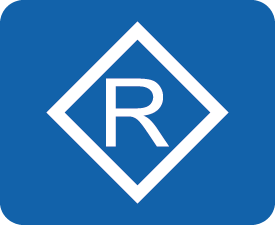 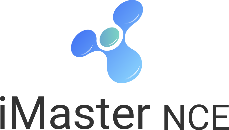 Egress zone
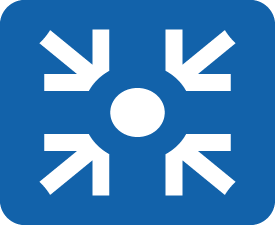 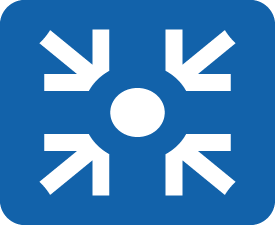 Traveling employees
Firewall
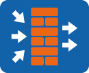 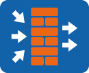 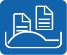 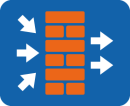 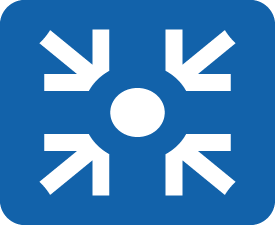 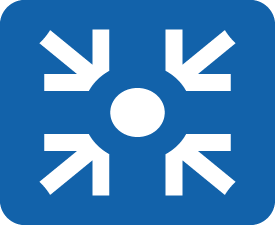 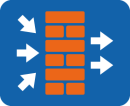 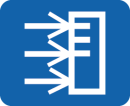 IPS
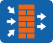 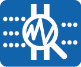 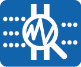 AC
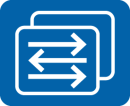 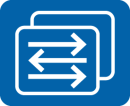 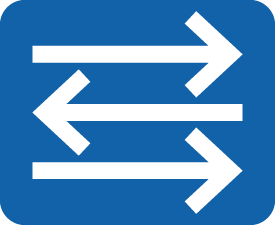 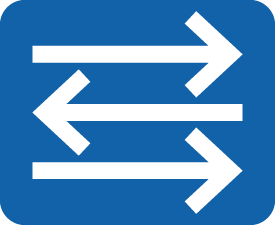 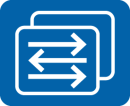 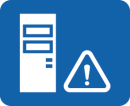 eLog
Core layer
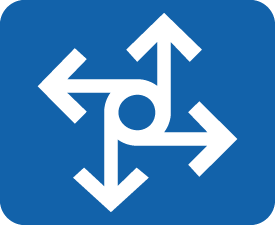 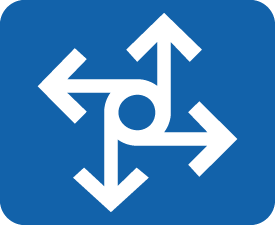 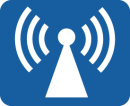 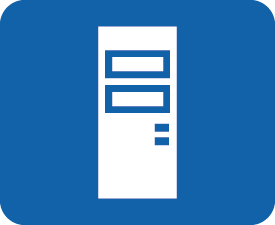 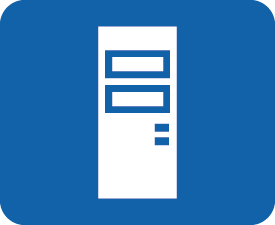 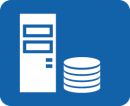 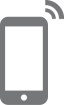 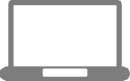 Data center
Aggregation layer
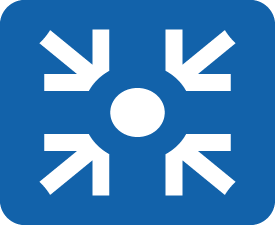 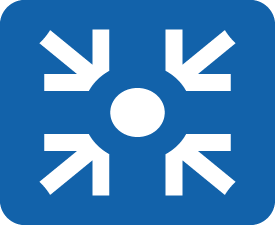 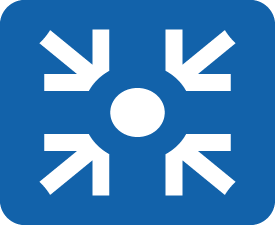 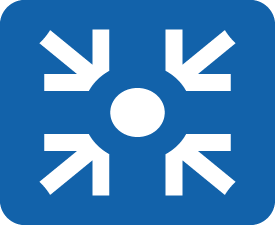 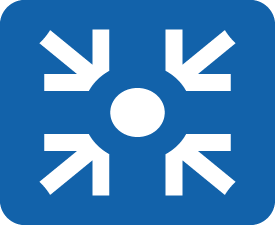 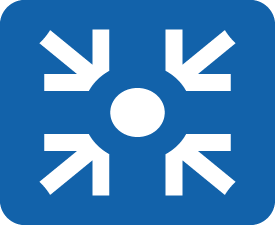 Typically, a campus network is designed in a hierarchical and modular manner.
Campus networks can be classified into small, midsize, and large campus networks based on the number of terminals or NEs.
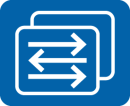 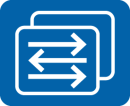 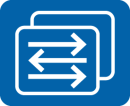 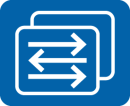 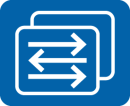 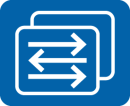 Access layer
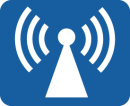 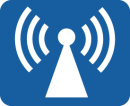 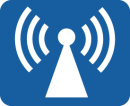 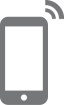 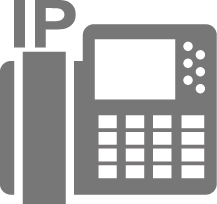 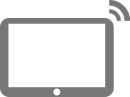 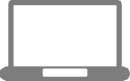 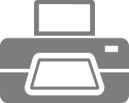 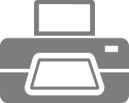 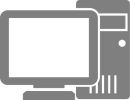 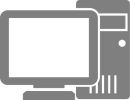 [Speaker Notes: Typical layers and areas of a campus network:
Core layer: is the backbone area of a campus network, which is the data switching core. It connects various parts of the campus network, such as the data center, management center, and campus egress.
Aggregation layer: is a middle layer of a campus network, and completes data aggregation or switching. Some fundamental network functions, such as routing, QoS, and security, are also provided at this layer.
Access layer: As the edge of a campus network, this layer connects end users to the campus network.
Egress area: As the edge that connects a campus network to an external network, this area enables mutual access between the two networks. Typically, a large number of network security devices, such as intrusion prevention system (IPS) devices, anti-DDoS devices, and firewalls, are deployed in this area to defend against attacks from external networks.
Data center area: has servers and application systems deployed to provide data and application services for internal and external users of an enterprise.
Network management area: Network management systems, including the SDN controller, WAC, and eLog (log server), are deployed in this area to manage and monitor the entire campus network.]
Typical Architecture of Small Campus Networks
Small campus networks are typically deployed in scenarios where the number of access users is small (several or dozens of users). A small campus network can cover only one location, has a simple architecture, and is constructed to enable mutual access between internal resources.   
Characteristics of small campus networks:
Small number of users
Only one location
Simple network architecture
Simple network requirements
Internet
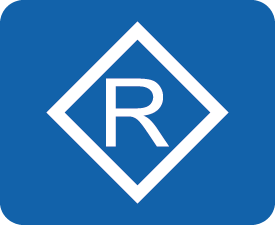 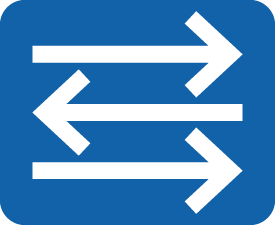 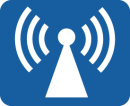 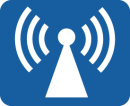 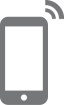 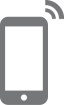 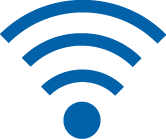 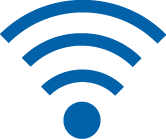 Fat AP
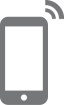 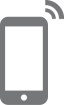 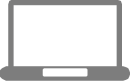 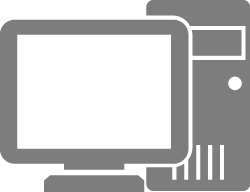 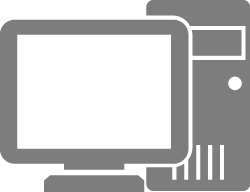 Host
Network topology of a chain cafe
Typical Architecture of Midsize Campus Networks
A midsize campus network supports access of hundreds to thousands of users.
The modular design is introduced to midsize campus networks, that is, the networks can be partitioned by function. However, the number of function modules is small. In most cases, a midsize campus network is flexibly partitioned based on service requirements.
Characteristics of midsize campus networks:
Midsize network scale
Most commonly used
Function partition
Typical three-layer network architecture: core, aggregation, and access
Internet
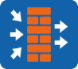 Egress layer
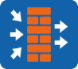 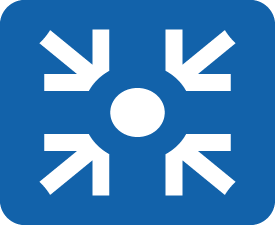 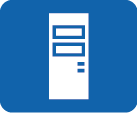 Core layer
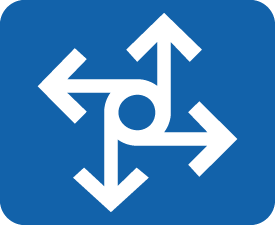 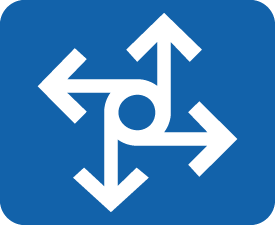 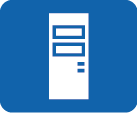 Aggregation layer
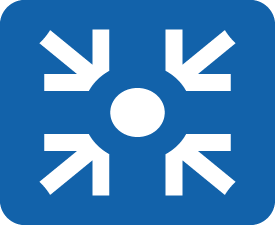 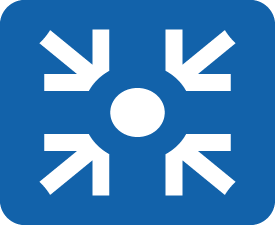 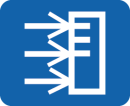 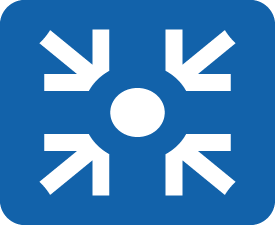 AC
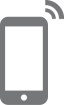 Access layer
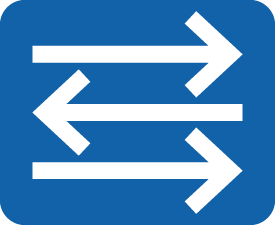 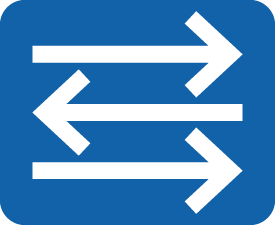 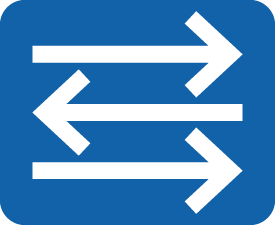 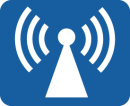 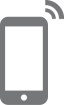 AP
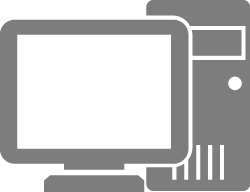 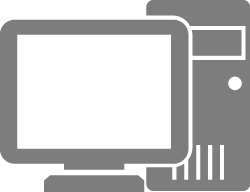 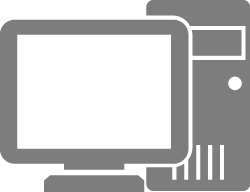 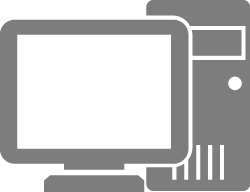 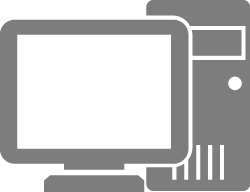 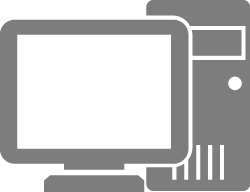 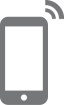 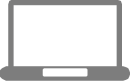 Network topology of a foreign trade company
Typical Architecture of Large Campus Networks
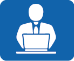 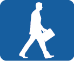 A large campus network can cover multiple buildings and connect to multiple campuses in a city through WANs. Typically, a large campus network provides access services and allows traveling employees to access their company's internal network through technologies such as Virtual Private Network (VPN).
Characteristics of large campus networks:
Wide coverage
Large number of users
Complex network requirements
Comprehensive function modules
Complex network architecture
Cloud DC
Traveling employees
Branch campus
HQ campus
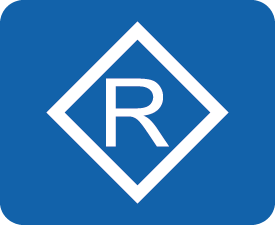 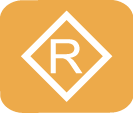 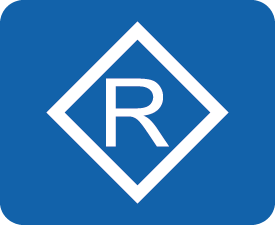 Network management
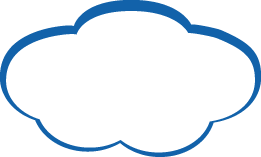 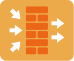 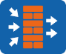 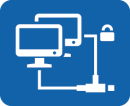 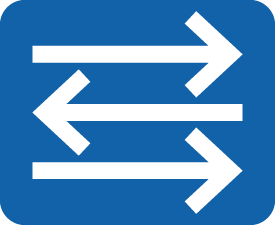 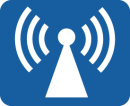 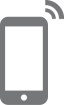 Internet/WAN
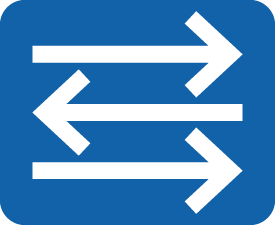 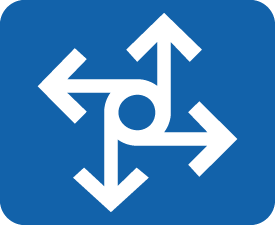 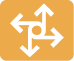 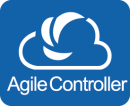 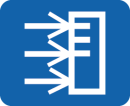 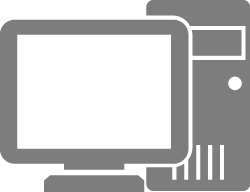 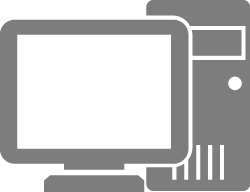 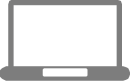 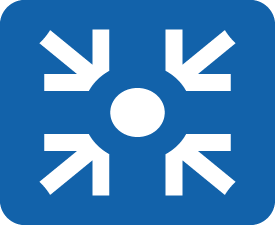 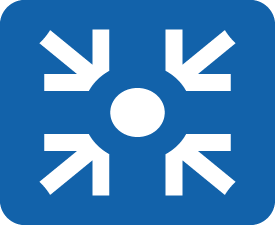 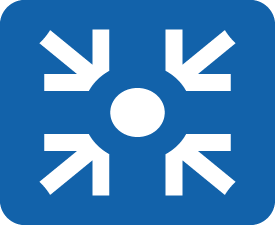 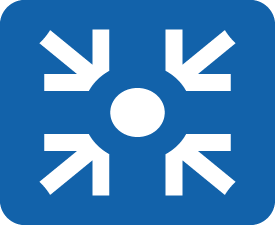 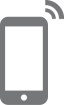 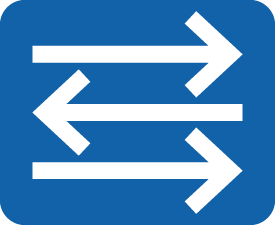 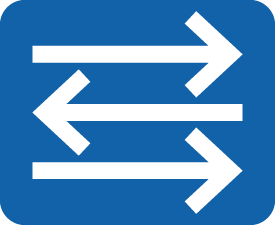 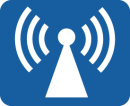 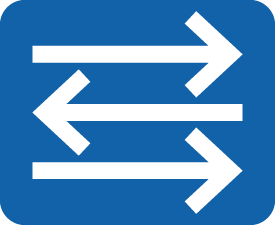 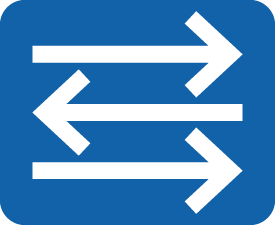 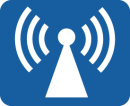 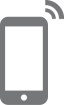 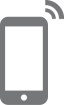 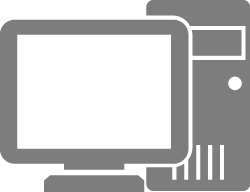 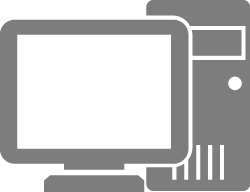 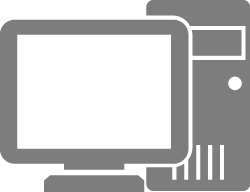 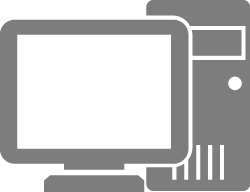 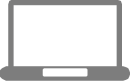 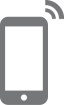 Network topology of a large enterprise
Main Protocols and Technologies of Campus Networks
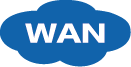 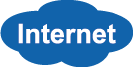 Common protocols/technologies
WLAN protocols/technologies
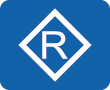 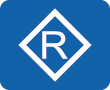 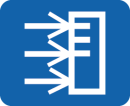 AC
NAT, OSPF, static routing, and PPPoE
Egress zone
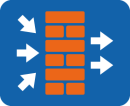 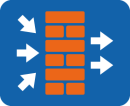 SNMP/
NETCONF
Stacking, OSPF, static routing, and ACL
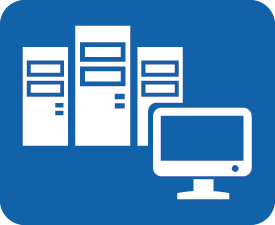 Core layer
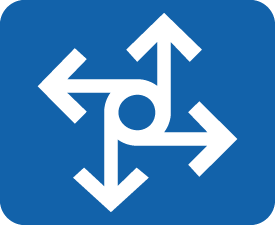 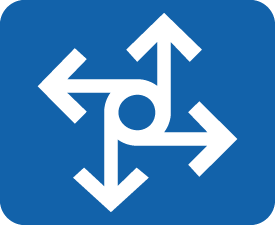 NMS
DHCP, stacking, link aggregation, spanning tree protocol, OSPF, and static routing
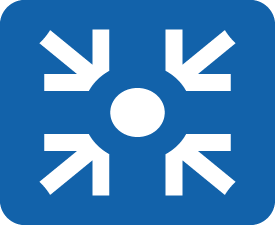 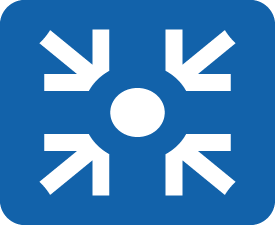 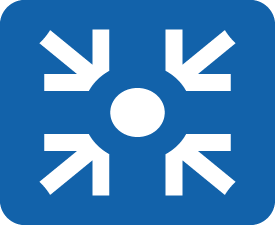 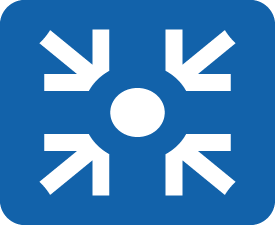 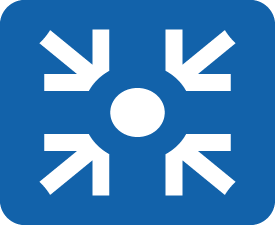 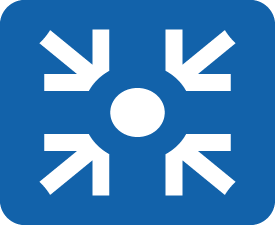 Aggregation layer
VLAN, spanning tree, link aggregation, and AAA
Access layer
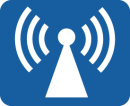 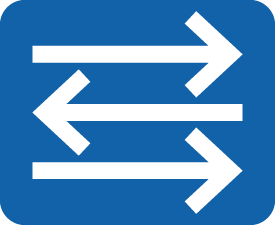 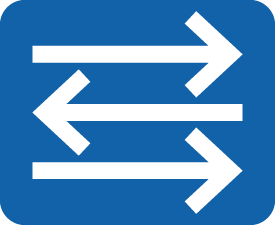 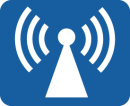 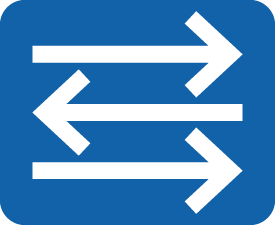 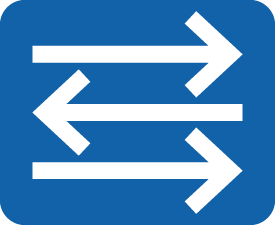 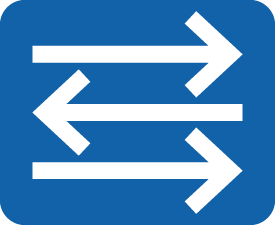 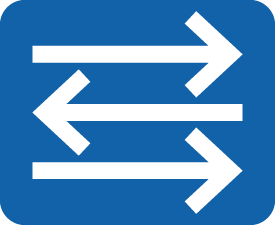 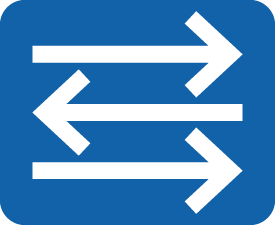 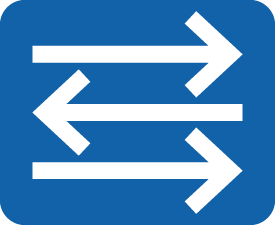 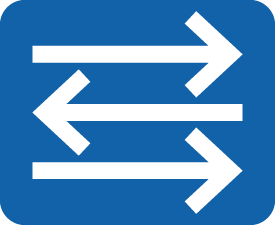 Basic Concepts of Campus Networks
Campus Network Project Practice
Networking Requirements
A company (with about 200 employees) plans to build a brand-new campus network to meet service development requirements. The network requirements are as follows:
Meet the current services requirements of the company.
Use a simple network topology for easy O&M.
Provide wired access for employees and wireless access for guests.
Implement simple network traffic management.
Ensure network security.
Campus Network Project Lifecycle
1
2
Planning and design
Deployment and implementation
Device installation
Single UPS commissioning
Joint commissioning test
Network migration and integration
Device model selection
Physical topology
Logical topology
Technologies and protocols
3
4
Network optimization
Network O&M
Routine maintenance
Software and configuration backup
Centralized monitoring via the network management system (NMS)
Software upgrade
Network security improvement
Software and configuration backup
User experience improvement
[Speaker Notes: A campus network project starts from network planning and design. Comprehensive and detailed network planning will lay a solid foundation for subsequent project implementation.
Project implementation is a specific operation procedure for engineers to deliver projects. Systematic management and efficient process are critical to successful project implementation.
Routine O&M and troubleshooting are required to ensure the normal running of network functions and support smooth provisioning of user services.
As users' services develop, the users' requirements on network functions increase. If the current network cannot meet service requirements, or potential problems are found while the network is running, the network needs to be optimized.]
Planning and Design
Deployment and Implementation
Network O&M
Network Optimization
Small Campus Network Design
1. Networking solution design
2. Network design
3. Security design
4. Network O&M and management design
Basic service
Egress security
Device model selection
Basic network management
WLAN
Intranet wired security
Physical topology
Intelligent O&M
Layer 2 loop prevention
Intranet wireless security
Network reliability
Planning and Design
Deployment and Implementation
Network O&M
Network Optimization
Networking Solution Design
Naming and interface selection rules
The physical topology is designed upon full consideration of the budget and service requirements. The following figure shows the topology.
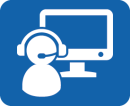 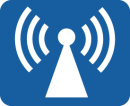 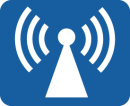 Internet
The names should be easy to remember and can be extended.
The interfaces should meet the bandwidth requirements of services.
Administrator
AP1
AP2
GE0/0/0
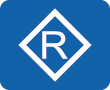 CORE-R1
GE0/0/1
GE0/0/1
GE0/0/2
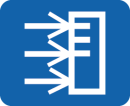 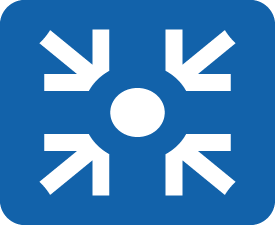 Agg-S1
GE0/0/1
GE0/0/6
GE0/0/3
AC1
GE0/0/4
GE0/0/5
E0/0/1
E0/0/1
E0/0/1
E0/0/1
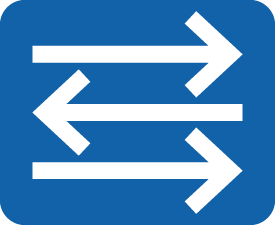 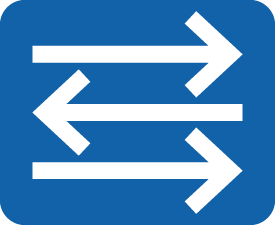 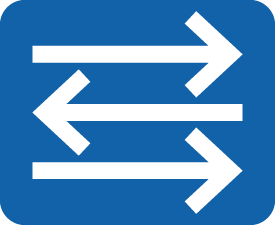 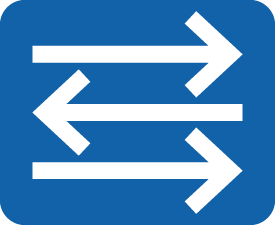 Acc-S4
Acc-S1
Acc-S2
Acc-S3
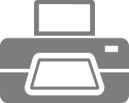 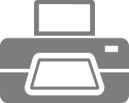 E0/0/10
E0/0/11
GE0/0/0
GE0/0/0
Printer
Printer
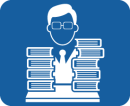 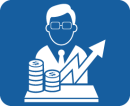 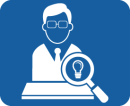 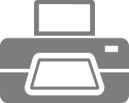 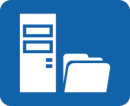 Printer
FTP server
Administrative department
Guest reception center
R&D department
Marketing department
[Speaker Notes: The entire network uses a three-layer architecture.
The S3700 is deployed as the access switch to provide 100 Mbit/s network access for employees' PCs and printers.
The S5700 is deployed at the aggregation layer as the gateway of the Layer 2 network.
The AR2240 is deployed at the core and egress of a campus network.
Note: Agg is short for aggregation, indicating a device at the aggregation layer. Acc is short for Access, indicating an access device.]
Planning and Design
Deployment and Implementation
Network O&M
Network Optimization
Basic Service Design: VLAN Design
You are advised to assign consecutive VLAN IDs to ensure proper use of VLAN resources.
VLANs can be classified into service VLANs, management VLANs, and interconnection VLANs as required.
Typically, VLANs are assigned based on interfaces.
Service VLAN design
Management VLAN design
VLANIF 100
192.168.100.254
VLAN assignment by geographic area
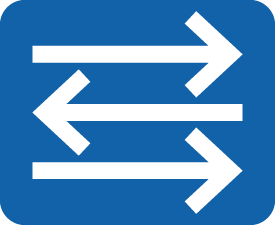 VLAN assignment by logical area
VLAN assignment by personnel structure
VLANIF 100
192.168.100.1
VLANIF 100
192.168.100.2
Management VLAN 100
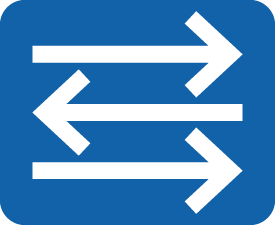 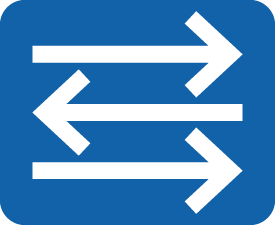 In most cases, Layer 2 switches use VLANIF interface addresses as management addresses. It is recommended that all switches on the same Layer 2 network use the same management VLAN and their management IP addresses be on the same network segment.
VLAN assignment by service type
Planning and Design
Deployment and Implementation
Network O&M
Network Optimization
VLAN Planning
A management VLAN is reserved for Layer 2 devices.
VLANs are classified into the guest VLAN, R&D department VLAN, marketing department VLAN, and administrative department VLAN.
Layer 3 switches need to be connected to routers through VLANIF interfaces. Therefore, interconnection VLANs need to be reserved.
A VLAN is established for CAPWAP tunnels between APs and ACs.
Planning and Design
Deployment and Implementation
Network O&M
Network Optimization
Basic Service Design: IP Address Design
Service IP address
Management IP address
192.168.1.254
192.168.5.254
192.168.100.254
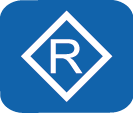 VLANIF 100
192.168.100.254
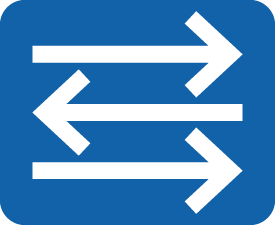 VLANIF 100
192.168.100.1
VLANIF 100
192.168.100.2
Management VLAN 100
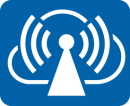 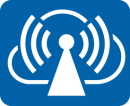 Employee
192.168.1.0/24
Partner
192.168.5.0/24
Guest
192.168.100.0/24
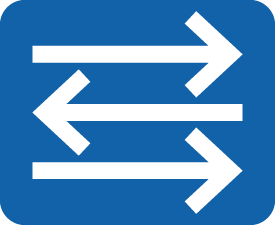 Layer 2 devices use VLANIF interface IP addresses as the management IP addresses. It is recommended that all Layer 2 switches connected to a gateway use on the same network segment.
The service IP addresses are the IP addresses of servers, hosts, or gateways.
It is recommended that the gateway IP addresses use the same rightmost digits, such as .254.
The IP address ranges of different services must be clearly distinguished. The IP addresses of each type of service terminals must be continuous and can be aggregated.
An IP address segment with a 24-bit mask is recommended.
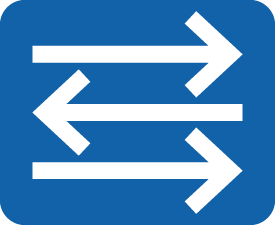 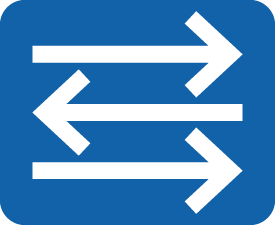 IP address for network device interconnection
It is recommended that the interconnection IP addresses use a 30-bit mask, and core devices use smaller host IP addresses.
Planning and Design
Deployment and Implementation
Network O&M
Network Optimization
IP Address Planning
Reserve sufficient IP addresses based on the number of clients to be accessed and plan network segments and gateway addresses for each type of service.
Plan network segments for management IP addresses.
Divide network segments for interconnection IP addresses.
Planning and Design
Deployment and Implementation
Network O&M
Network Optimization
Basic Service Design: IP Address Allocation Mode Design
Egress gateway
Devices such as servers and printers
It is recommended that servers and special terminals (such as punch-card machines, printing servers, and IP video surveillance devices) use statically bound IP addresses.
Internet
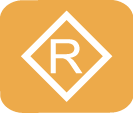 End users
Carrier device
Internet
WAN interface: static IP address, DHCP, or PPPoE
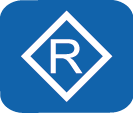 Egress gateway
Egress gateway
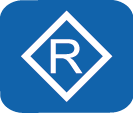 It is recommended that IP addresses of end users are allocated by gateways through DHCP.
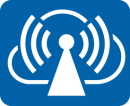 AP
IP addresses of WAN interfaces are assigned by the carrier in static, DHCP, or PPPoE mode. The IP addresses of the egress gateways need to be obtained from the carrier in advance.
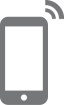 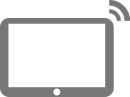 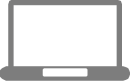 [Speaker Notes: Dynamic IP address assignment or static IP address binding can be used for IP address assignment. On a small or midsize campus network, IP addresses are assigned based on the following principles:
IP addresses of WAN interfaces on egress gateways are assigned by the carrier in static, DHCP, or PPPoE mode. The IP addresses of the egress gateways need to be obtained from the carrier in advance.
It is recommended that servers and special terminals (such as punch-card machines, printing servers, and IP video surveillance devices) use statically bound IP addresses.
User terminal: It is recommended that the DHCP server be deployed on the gateway to dynamically assign IP addresses to user terminals such as PCs and IP phones using DHCP.]
Planning and Design
Deployment and Implementation
Network O&M
Network Optimization
IP Address Allocation Mode Planning
The egress gateway obtains an IP address through PPPoE.
All terminals obtain IP addresses through DHCP. The servers and printers are assigned fixed IP addresses.
IP addresses of all network devices (except APs) are statically configured.
Planning and Design
Deployment and Implementation
Network O&M
Network Optimization
Basic Service Design: Routing Design
Routing design inside a campus network:
Intra-network segment: After an IP address is allocated using DHCP, a default route is generated by default and Agg-S1 functions as a Layer 3 gateway.
Inter-network segment: The current network topology is simple. You can deploy static routes on all devices that need to forward Layer 3 data to meet the requirements. No complex routing protocol needs to be deployed. 
Routing design at the campus egress: Configure static default routes.
Internet
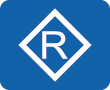 Layer 3 network
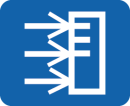 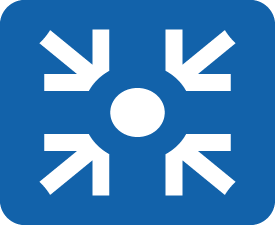 Layer 2 network
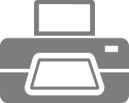 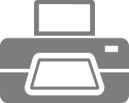 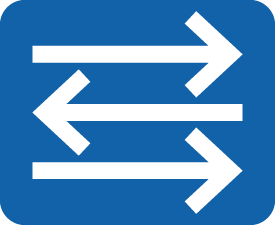 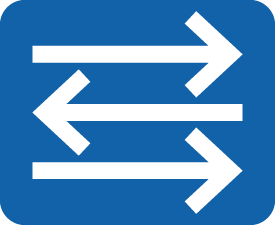 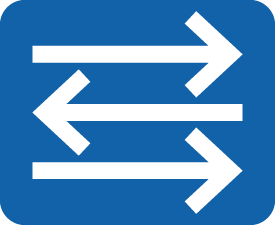 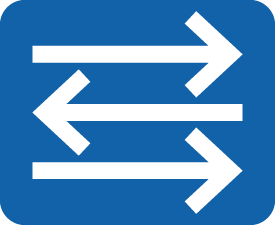 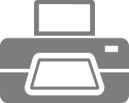 Printer
Printer
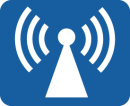 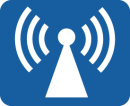 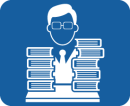 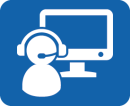 Printer
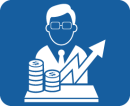 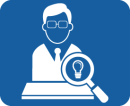 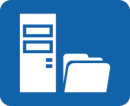 Administrator
Guest reception center
Administrative department
FTP server
Marketing department
R&D department
[Speaker Notes: The routing design of a small or midsize campus network includes design of internal routes and the routes between the campus egress and the Internet or WAN devices.
The internal routing design of a small or midsize campus network must meet the communication requirements of devices and terminals on the campus network and enable interaction with external routes. As the campus network is small in size, the network structure is simple.
AP: After an IP address is assigned through DHCP, a default route is generated by default.
Switch and gateway: Static routes can be used to meet requirements. No complex routing protocol needs to be deployed.
The egress routing design meets the requirements of intranet users for accessing the Internet and WAN. When the egress device is connected to the Internet or WAN, you are advised to configure static routes on the egress device.]
Planning and Design
Deployment and Implementation
Network O&M
Network Optimization
WLAN Design
WLAN networking design
WLAN data forwarding design
DHCP server
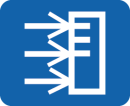 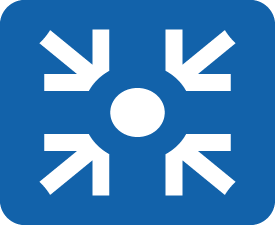 AC
Network
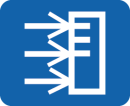 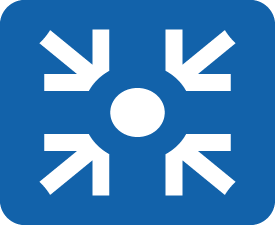 AC
Network
CAPWAP tunnel
192.168.101.1/24
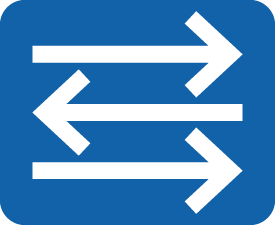 User data
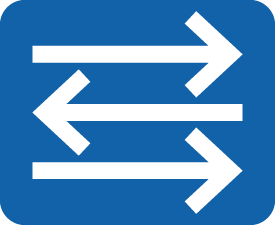 192.168.101.Y/24
Control data
192.168.101.X/24
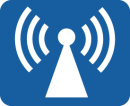 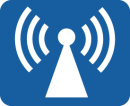 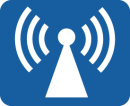 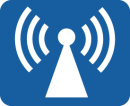 Based on the IP addresses of the AC and APs and whether data traffic passes through the AC, the networking can be divided into:
Inline Layer 2 networking
Bypass Layer 2 networking
Inline Layer 3 networking
Bypass Layer 3 networking
This example uses the bypass Layer 2 networking.
Control packets and data packets are transmitted on a WLAN.
Control packets are forwarded through CAPWAP tunnels.
User data packets are forwarded in tunnel or direct mode.
This example uses the direct forwarding mode.
[Speaker Notes: In addition to planning the networking and data forwarding mode, you also need to perform the following operations:
Network coverage design: You need to design and plan areas covered by Wi-Fi signals to ensure that the signal strength in each area meets user requirements and to minimize co-channel interference between neighboring APs.
Network capacity design: You need to design the number of APs required based on the bandwidth requirements, number of terminals, user concurrency rate, and per-AP performance. This ensures that the WLAN performance can meet the Internet access requirements of all terminals.
AP deployment design: Based on the network coverage design, modify and confirm the actual AP deployment position, deployment mode, and power supply cabling principles based on the actual situation.
In addition, WLAN security design and roaming design are required.]
Planning and Design
Deployment and Implementation
Network O&M
Network Optimization
WLAN Data Plan
Planning and Design
Deployment and Implementation
Network O&M
Network Optimization
Reliability Design
Port-level reliability:
Eth-Trunk is used to improve reliability between access switches and aggregation switches and increase link bandwidth.
Device-level reliability
iStack or cluster switch system (CSS) technology can be used, which is not involved in this networking.
Internet
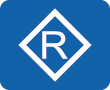 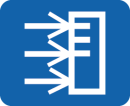 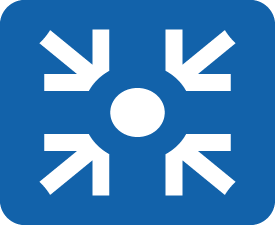 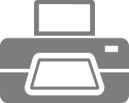 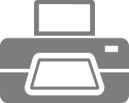 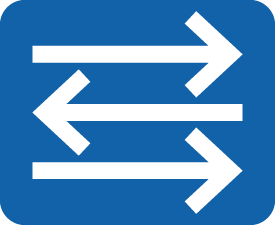 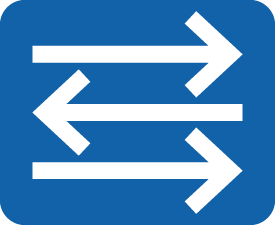 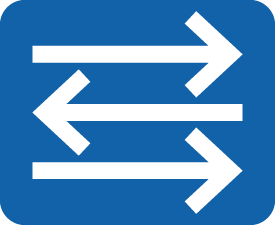 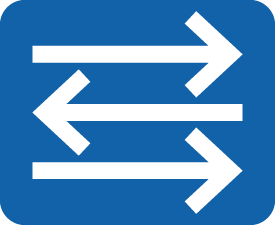 Printer
Printer
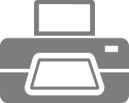 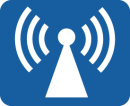 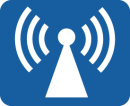 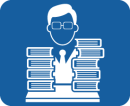 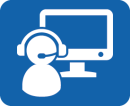 Administrator
Printer
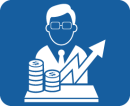 Administrative department
Guest reception center
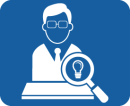 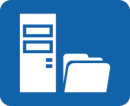 FTP server
Marketing department
R&D department
Planning and Design
Deployment and Implementation
Network O&M
Network Optimization
Layer 2 Loop Prevention
Question: Although no redundant link is introduced to the current network segment, how can we prevent Layer 2 network loops caused by misoperations of office personnel?
Suggestion: Use spanning tree technology on the Layer 2 network to prevent loops. In addition, you are advised to manually configure Agg-S1 as the root bridge.
Internet
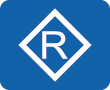 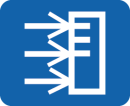 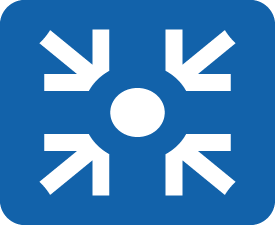 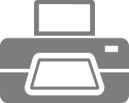 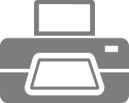 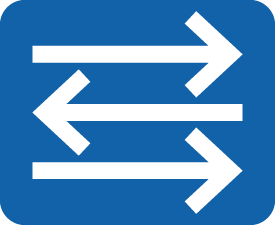 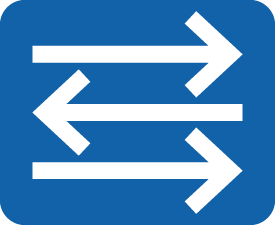 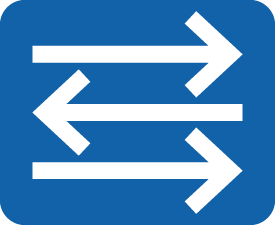 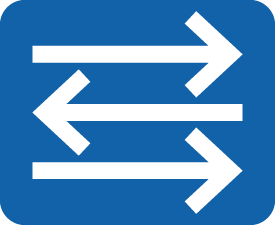 Misconnection
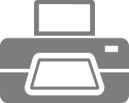 Printer
Printer
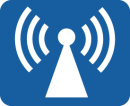 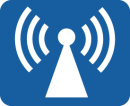 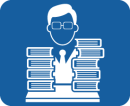 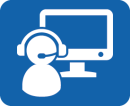 Printer
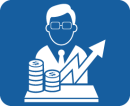 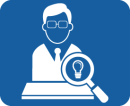 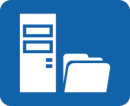 Administrator
Administrative department
Guest reception center
FTP server
Marketing department
R&D department
Planning and Design
Deployment and Implementation
Network O&M
Network Optimization
Egress NAT Design
Static NAT
Dynamic NAT
NAPT and Easy IP
1.2.3.4
1.2.3.4
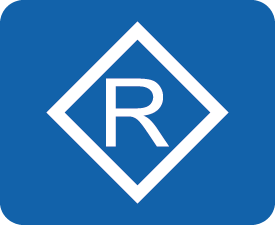 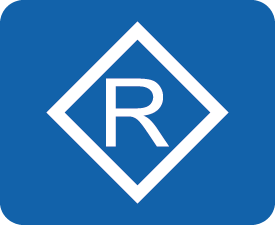 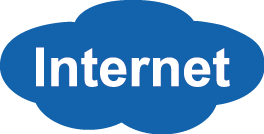 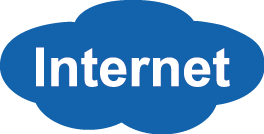 1.2.3.4
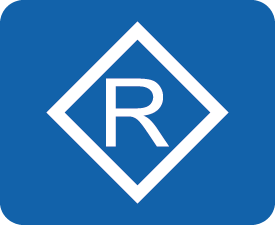 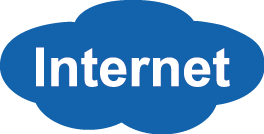 Network egress
Network egress
Network egress
NAT mapping table
------------------------------------------------
NAT mapping table
------------------------------------------------
NAT address pool
-----------------------------------
NAPT translates port numbers based on dynamic NAT to improve public address usage.
Easy IP applies to scenarios where IP addresses of outbound network interfaces are dynamically allocated.
Dynamic NAT introduces the address pool concept. Available IP addresses in the address pool are allocated to clients for Internet access.
Static NAT applies to scenarios where a large number of static IP addresses are configured and clients need to use fixed IP addresses.
NAT Server
NAT mapping table
------------------------------------------------
The NAT server applies to scenarios where a server on the intranet needs to externally provide services.
1.2.3.4
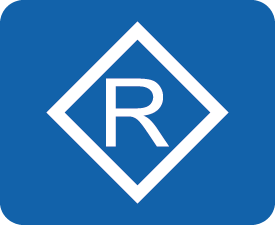 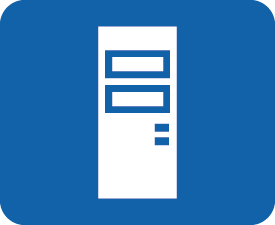 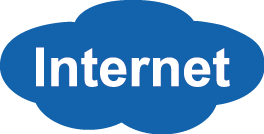 Network egress
Server providing services externally
Planning and Design
Deployment and Implementation
Network O&M
Network Optimization
Security Design
Traffic Control
DHCP Security
Internal traffic
Trusted port
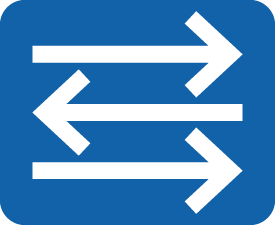 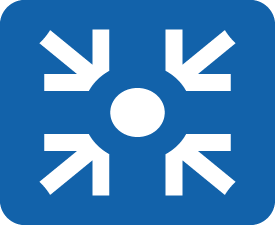 LAN
Internet
Guest data
DHCP-enabled home router
Access switch
DHCP server
Guest network
On a campus network, employees often connect unauthorized DHCP-enabled wireless routers to the network, causing private address disorders, address conflicts, and Internet access failures.
In most cases, DHCP snooping is enabled on access switches to prevent this issue.
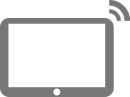 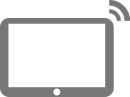 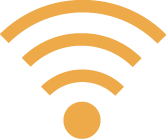 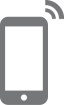 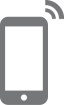 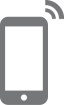 Network Management Security
Internal network
Different departments can access each other but cannot access the Internet.
Guests can access the Internet but cannot access the internal network.
You can use technologies such as traffic policing and traffic filtering to isolate the internal network from the external network and use NAT to control the internal network's access to the Internet.
When network devices are managed through Telnet or the web system, you can use access control list (ACL) technology to allow only users with fixed IP addresses to log in to the devices.
For the centralized NMS, SNMPv3 supports identity authentication and encryption, significantly enhancing the NMS security.
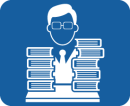 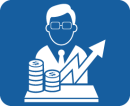 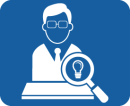 Administrative department
Marketing department
R&D department
[Speaker Notes: Note: Security design in this case is implemented depending only on routers or switches.]
Planning and Design
Deployment and Implementation
Network O&M
Network Optimization
Network O&M and Management Design
Traditional Device Management
Management Based on iMaster NCE
Network
LAN
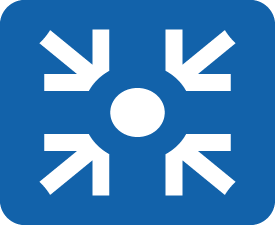 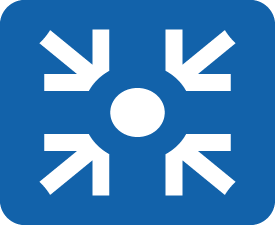 OpenFlow
WEB
Telemetry
SSH/Telnet
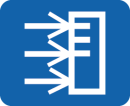 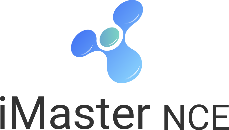 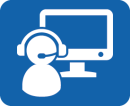 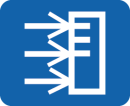 SNMP
NETCONF
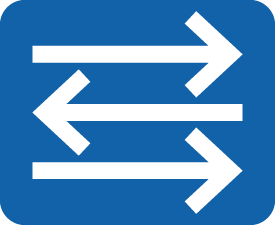 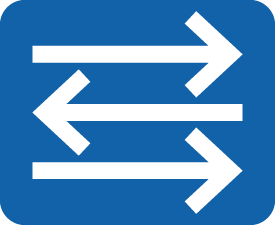 When the network administrator and devices' IP addresses are routable to each other, you can manage the devices through Telnet, the web system, or SSH.
When there are a large number of devices on a network, you can deploy an SNMP-based unified NMS for network O&M and management.
In addition to the SNMP-based traditional NMS, Huawei iMaster NCE can also be used for network management and O&M to implement autonomous network driving.
Planning and Design
Deployment and Implementation
Network O&M
Network Optimization
Small Campus Network Deployment and Implementation
The project deployment and implementation process must include:
Solution formulation
Device installation
Network commissioning
Network migration and integration
Transfer-to-maintenance (ETM) training
Project acceptance
The specific process is determined based on the actual situation.
Planning and Design
Deployment and Implementation
Network O&M
Network Optimization
Configuration Scheme (1)
Connect network devices using physical cables, configure link aggregation, and add interface description. For details, see the following two tables.
Planning and Design
Deployment and Implementation
Network O&M
Network Optimization
Configuration Scheme (2)
Assign VLANs based on interfaces. For details, see the following two tables.
Planning and Design
Deployment and Implementation
Network O&M
Network Optimization
Configuration Scheme (3)
Allocate IP addresses to STAs and APs using DHCP and statically configure IP addresses for network devices. For details, see the following two tables.
Planning and Design
Deployment and Implementation
Network O&M
Network Optimization
Configuration Scheme (4)
Configure the IP address allocation mode. For details about DHCP, see the following table.
Planning and Design
Deployment and Implementation
Network O&M
Network Optimization
Configuration Scheme (5)
Configure routes. Static routes are used because the network scale is small and the number of NEs is also small. For details, see the following table.
Planning and Design
Deployment and Implementation
Network O&M
Network Optimization
Configuration Scheme (6)
Configure network management. Set the network management mode to Telnet-based remote management and authentication mode to Authentication, Authorization, and Accounting (AAA). For details, see the following table.
Network egress configuration
Planning and Design
Deployment and Implementation
Network O&M
Network Optimization
Configuration Scheme (7)
Configure the WLAN as planned.
Perform security-related configurations. For details, see the following table.
Planning and Design
Deployment and Implementation
Network O&M
Network Optimization
Small Campus Network Commissioning
1. Connectivity Test
2. High Reliability Commissioning
3. Service Performance Test
Loop prevention function test
Service traffic test
Basic link interconnection test
Path switchover test
Access control test
Layer 2 interoperability test
Layer 3 interoperability test
Hot Standby (HSB) test
Planning and Design
Deployment and Implementation
Network O&M
Network Optimization
Small Campus Network O&M
After a small campus network is provisioned, it enters the O&M phase. Common O&M methods include:
Device environment check
Basic device information check
Device running status check
Service check
Alarm handling
When the network scale reaches a certain level, the network management software can be used for network management and O&M to improve efficiency.
Planning and Design
Deployment and Implementation
Network O&M
Network Optimization
Small Campus Network Optimization
Network optimization can comprehensively improve the reliability and robustness of networks and better support the development of enterprise services. Common network optimization solutions include but are not limited to:
Device performance optimization, such as hardware upgrade and software version update
Basic network optimization, such as network architecture optimization and routing protocol adjustment
Service quality optimization, such as preferential forwarding of voice and video services
Formulate an appropriate network optimization solution based on network requirements and actual conditions.
What is the complete lifecycle of a campus network?
What is the function of a management IP address?
[Speaker Notes: Network planning and design, deployment and implementation, O&M, and optimization
IP address used by the network administrator to manage a device]
This chapter describes the concepts, types, and common technologies of campus networks.
Understand the lifecycle of campus networks:
Planning and design
Deployment and implementation
Network O&M
Network optimization
Based on the previous courses, this course focuses on the planning, design, deployment, and implementation of campus networks and details how to establish a small campus network.